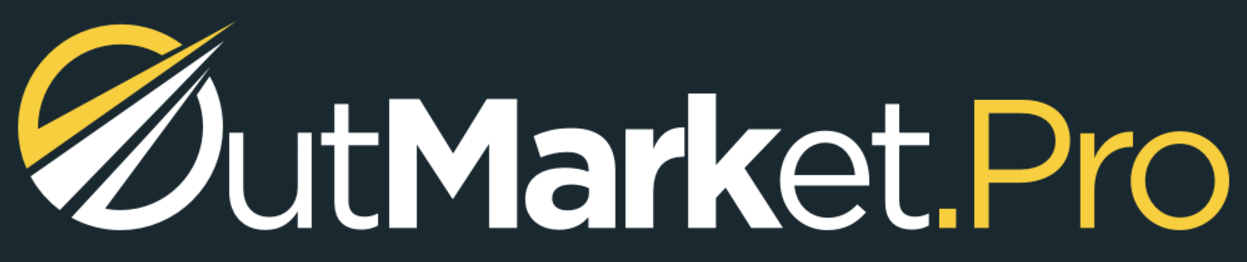 Lead generation
Process Outline
Lead generation process overview
Using a recruiter version of LinkedIn and a data mining program, we search for your target candidates. We invite 200 new candidates per ten hour week. (Traditional and Corporate) Also, new Outplacement candidates!
From your LinkedIn account, we invite them for an initial phone chat or Zoom chat.  If they connect but don’t accept your invitation, we send a second longer Invitation from your LinkedIn account.
In weeks two, three and four, we send unique emails to those we find email addresses (50-60%), who have not responded affirmatively.
If desired, we make phone calls and leave personalized voice mail messages to prospects with phone numbers.
When any candidate responds affirmatively, we send you a notice with their contact information and can send an automated welcome email on your behalf, if desired.
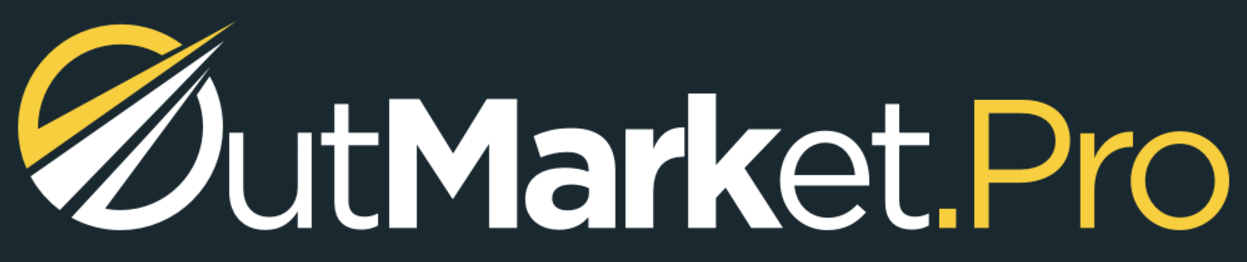 Lead generation process overview
Affirmatives get assigned to a 12 week drip campaign that encourages engagement.
You get a weekly summary of all affirmative responses on Friday afternoon to be sure you’re not missing anyone during the week.
At the first of each month, you get four separate .csv files with 1) all affirmative response candidates, 2) affirmative responses and LinkedIn connections, 3) LinkedIn Connections only and 4) all candidates with email addresses.  
you decide which of the files to upload to Sky platform for further lead nurturing.
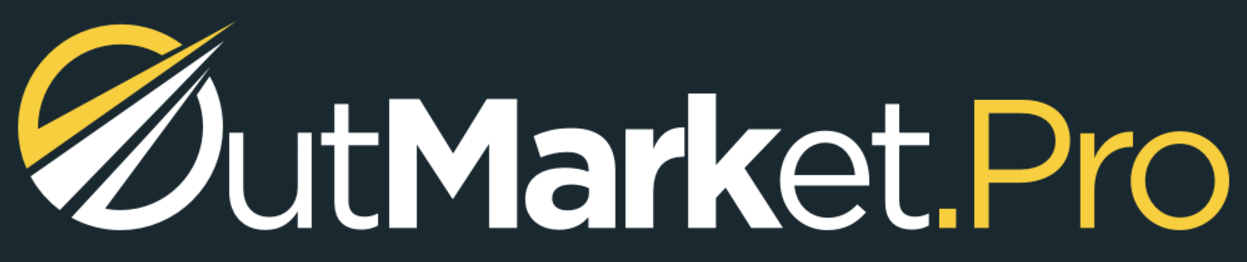 Lead generation process overview
Reporting is done weekly with an emailed dashboard with key data points.
Affirmative response rates average 2% or 3-4 qualified leads per week for a 10 hour week (standard starting period).
No contract. 
Recommended period to see results: 4-6 weeks.  
Coming Soon: Capturing cell numbers for texting and personal email addresses.
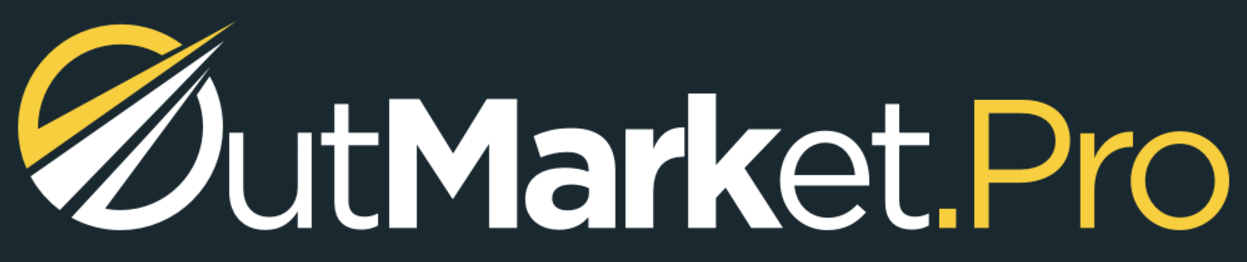 Lead generation fee information
$150 setup/training
$16.25/hr. (minimum 10 hours per week) $650/mo.
$75/mo. Technology Fee (covers use of Recruiter Lite, Data mining and Automation platform)
(After the first month) $75/mo. supervision fee
First month Total: $875 (Based on a four week month)
Future Months Total: $800 (Based on a four week month)
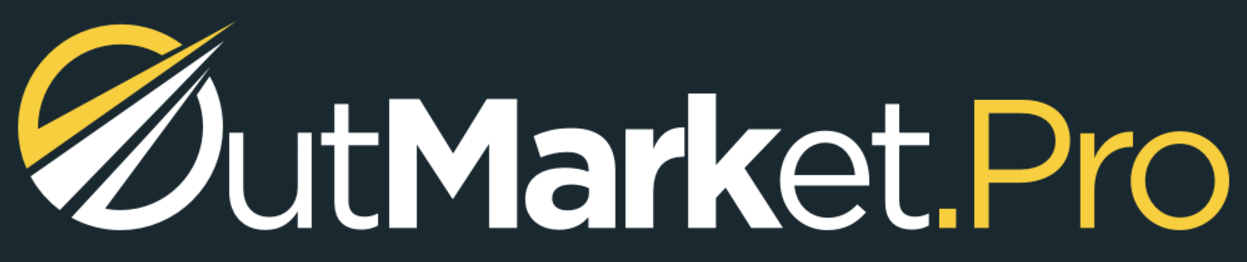 Social Media Posting
We post 3X a day, 5 days a week on Facebook, Instagram, Twitter and LinkedIn for you and up to two other staff to promote your ideas and brand to your social audience. 
We customize content based on your business to speak directly to your audience about what they are interested in hearing.
Fee: $199/mo.
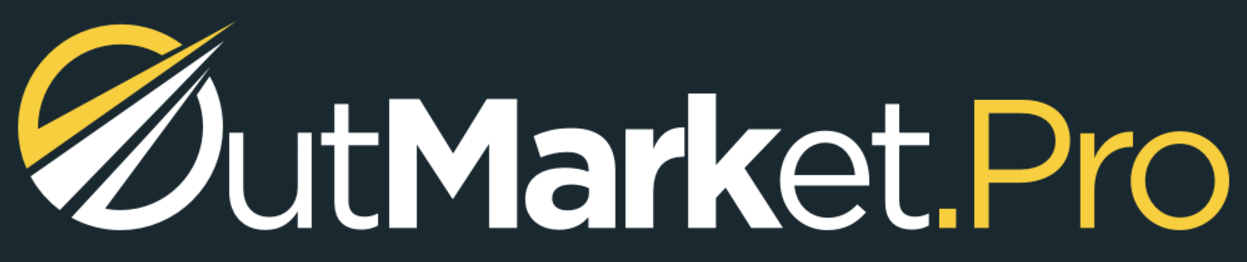 Quickbooks Online Bookkeeping
Works best with online version of Quickbooks. Can accommodate desktop computer version.
Accounts payable processing, accounts receivable processing, fixed asset register, bank reconciliations and more. We compile reports and can be your complete outsourced bookkeeping service.
Our team is composed of focused individuals with bachelor’s degrees in accounting or business management.
Fee: $24.95/hour.
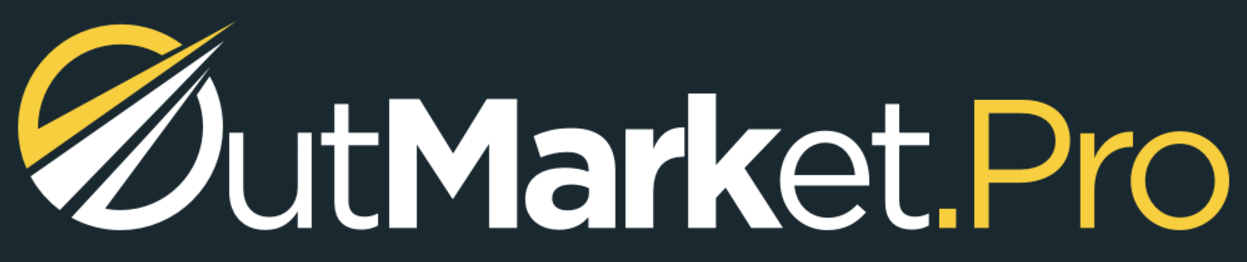 Call (502) 897-3020
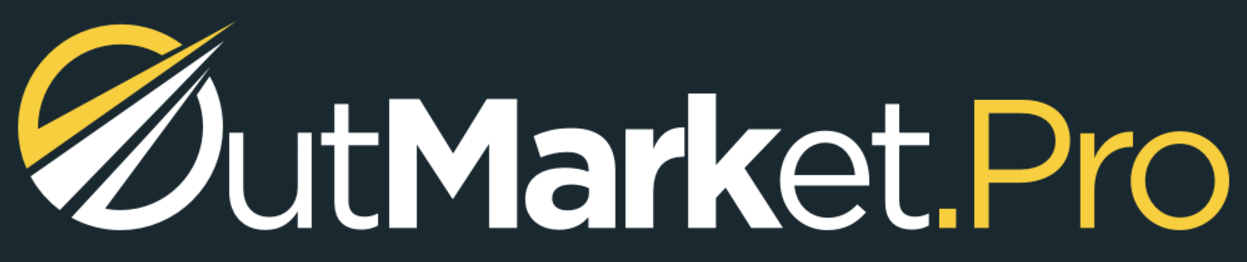 mark@outmarket.pro
Mark Stein